e-Dividend Mandate Management System – Progress Report and OperationsA Presentation of NIBSS to the Capital Market Committee Meeting November 25, 2015
Progress Report
Registrar Stakeholder Engagement

August 05, 2015 – Demonstration of Portal Workflow done to Registrars. Registrars enjoined to provide non-mandated shareholder data to NIBSS for upload to the database

September 25, 2015 – Registrars were updated on the level of compliance with the SEC directive. A proposal was made on the commercials for cost recovery purpose.

November 12, 2015 – Meeting to herald the live operations of portal effective November 16, 2015. A moratorium period of 90 days wherein investors will process e-Dividend mandates free of charge communicated with Registrars enjoined to sensitize investors to seize the window.
2
Progress Report
Bank , CSCS Stakeholders Engagement

July 29, 2015 – Demonstration of portal workflow done to Banks. The merging of the portal with the acclaimed e- Reference Portal was mentioned to the banks. 

August 07, 2015 -  CSCS enjoined to provide database of Clearing House Numbers(CHN) to NIBSS for upload into the portal.

October 02, 2015 – The e-Document Manager formally exposed to Banks with the merger of e-Reference and e-DMMS portal.
3
Operations
The e-Document Manager is available over the internet with the URL: 
https://apps.nibss-plc.com.ng/eDocumentMgr/

Live upload of e- Dividend Mandates commenced November 16, 2015. 

Shareholders’ data for the following institutions may not be available because NIBSS has not received their shareholder data: 
BOI Investment and Trust Ltd. 
Corporate Diamonds & Securities & Investments 
NIC Registrars Limited
4
Operations – Future Plans
Moratorium period of 3 months to span November 23, 2015 and February 22, 2016.

Service to run on N100.00 mandate processing charge effective February 23, 2016

SEC printed about 500,000 e-DMMS processing point stickers to be pasted across all Nigeria bank branches. 

Plans at advanced stage for information on e-DMMS on critical social media channels by SEC to ensure “Top-of-Mind” awareness of the e- Dividend mandate processing opportunity for shareholders
5
Operations – Milestones as @ 20/11/2015
6
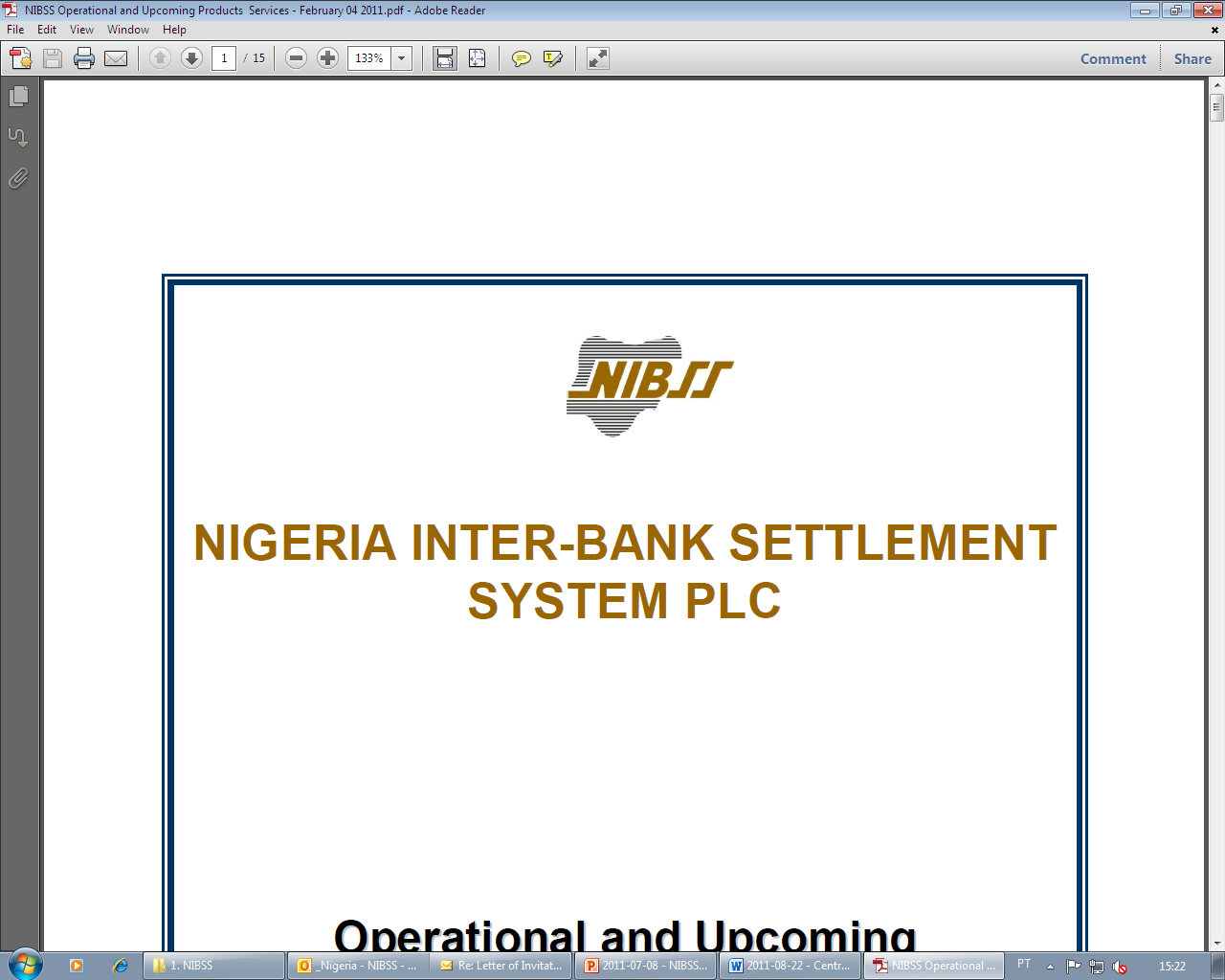 THANK YOU
Nigeria Inter-Bank Settlement System Plc
… Improving the Nigeria Payments System

1230 Ahmadu Bello Way Victoria Island,
Lagos, Nigeria
Tel: +234 1 2716071 

www.nibss-plc.com.ng
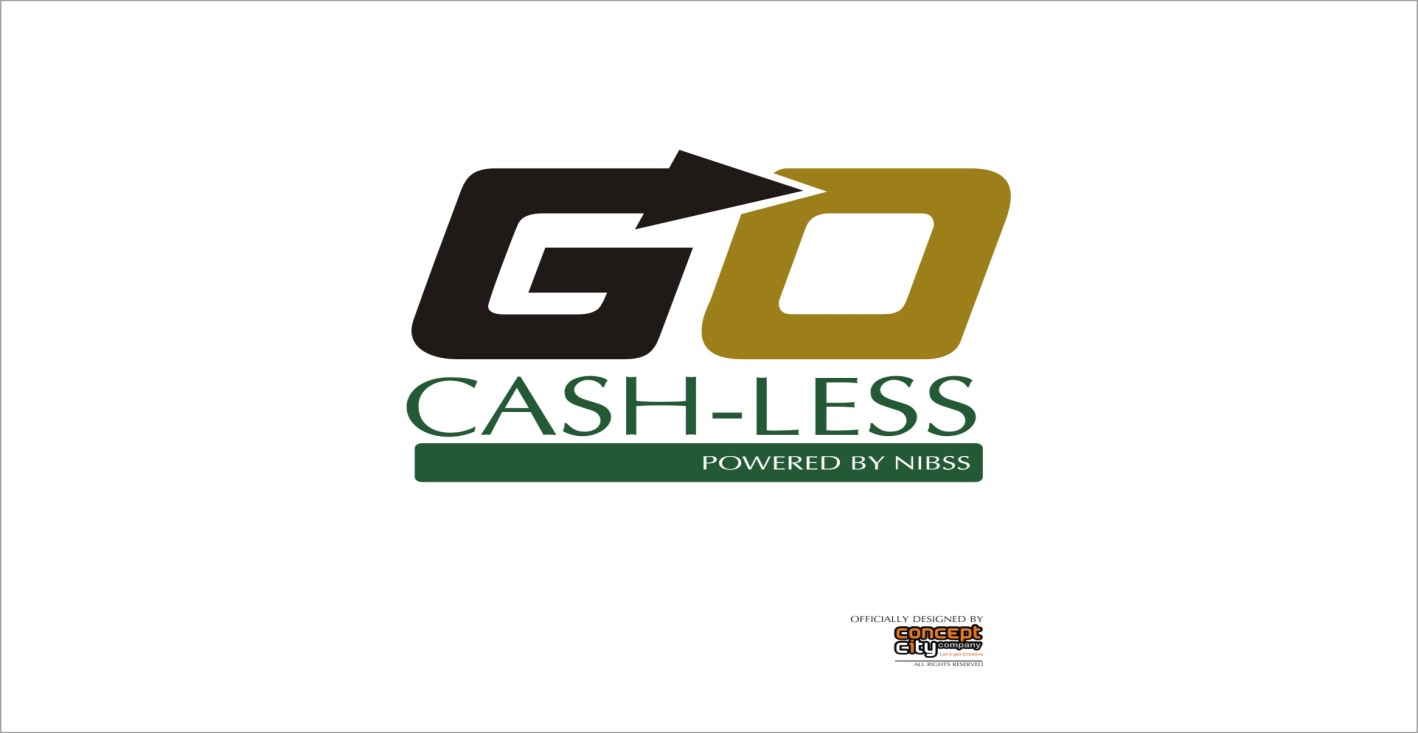 7